L
C
I
O
CREATIVE ART
// THE COVERAGE OF TODAY’S TALK
THE ACTION ORACTIVITY OF GATHERING INFORMATION ABOUT CONSUMERS' NEEDS AND PREFERENCES.
WELCOME MESSAGE
A movement isn’t about creating ads and having people passively watch. It’s about creating the tools so people take action.
Service One
Service Two
Service Three
Lorem ipsum dolor sit amet, consectetur adipiscing elit. Nam viverra euismod odio.
Lorem ipsum dolor sit amet, consectetur adipiscing elit. Nam viverra euismod odio.
Lorem ipsum dolor sit amet, consectetur adipiscing elit. Nam viverra euismod odio.
ONLINE MARKETING
Server
Multimedia
Presentation
Technology
Lorem ipsum dolor sit amet, consectetur adipiscing elit
Lorem ipsum dolor sit amet, consectetur adipiscing elit
Lorem ipsum dolor sit amet, consectetur adipiscing elit
Lorem ipsum dolor sit amet, consectetur adipiscing elit
BASIC SERVICES
TITLE HERE
TITLE HERE
TITLE HERE
Entrepreneurial activities differ substantially depending on the type of
Entrepreneurial activities differ substantially depending on the type of
Entrepreneurial activities differ substantially depending on the type of
TITLE HERE
TITLE HERE
TITLE HERE
Entrepreneurial activities differ substantially depending on the type of
Entrepreneurial activities differ substantially depending on the type of
Entrepreneurial activities differ substantially depending on the type of
THE COVERAGE OF TODAY’S TALK
Lorem ipsum dolor sit amet, consectetur adipiscing elit. Nam viverra euismod odio, gravida pellentesque urna varius vitae. Sed dui lorem, adipiscing in adipiscing et, interdum nec metus.
MARKETING IS THE BEST THING TO DOUSE THE SUNRISE WITH.
Lorem ipsum dolor sit amet, consectetur adipiscing elit. Nam viverra euismod odio, gravida pellentesque urna varius vitae. Sed dui lorem, adipiscing in adipiscing et, interdum nec metus.
Lorem ipsum dolor sit amet, consectetur adipiscing elit. Nam viverra euismod odio, gravida pellentesque urna varius vitae. Sed dui lorem, adipiscing in adipiscing et, interdum nec metus.
Lorem ipsum dolor sit amet, consectetur adipiscing elit. Nam viverra euismod odio, gravida pellentesque urna varius vitae. Sed dui lorem, adipiscing in adipiscing et, interdum nec metus.
The outline prepared by the creative team of an advertising agency for the launching of an advertising campaign or message. The creative strategy generally explains how the advertising campaign will meet the advertising objectives of the business.
Lorem ipsum dolor sit amet, consectetur adipiscing elit. Nam viverra euismod odio, gravida pellentesque urna varius vitae. Sed dui lorem, adipiscing in adipiscing et, interdum nec metus.
Lorem ipsum dolor sit amet, consectetur adipiscing elit. Nam viverra euismod odio, gravida pellentesque urna varius vitae. Sed dui lorem, adipiscing in adipiscing et, interdum nec metus.
OUR SERVICE
Lorem ipsum dolor sit amet, consectetur adipiscing elit. Nam viverra euismod odio, gravida pellentesque urna varius vitae. Sed dui lorem, adipiscing in adipiscing et, interdum nec metus.
MARKETING IS THE BEST THING TO DOUSE THE SUNRISE WITH.
creating a campaign that engages your audience
KEY FOR SUCCESS
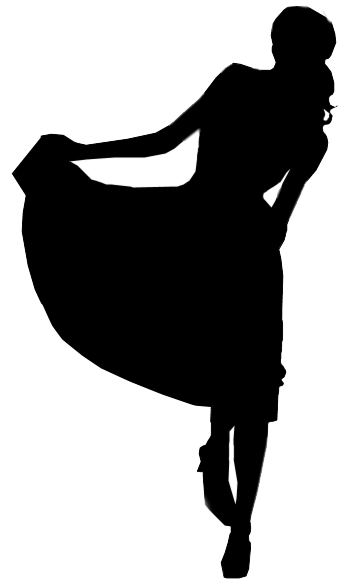 Lorem ipsum dolor sit amet, consectetur adipiscing elit. Nam viverra euismod odio, gravida pellentesque urna varius vitae. Sed dui lorem, adipiscing in adipiscing et, interdum nec metus.
Lorem ipsum dolor sit amet, consectetur adipiscing elit. Nam viverra euismod odio, gravida pellentesque urna varius vitae. Sed dui lorem, adipiscing in adipiscing et, interdum nec metus.
Lorem ipsum dolor sit amet, consectetur adipiscing elit. Nam viverra euismod odio, gravida pellentesque urna varius vitae. Sed dui lorem, adipiscing in adipiscing et, interdum nec metus.
Lorem ipsum dolor sit amet, consectetur adipiscing elit. Nam viverra euismod odio, gravida pellentesque urna varius vitae. Sed dui lorem, adipiscing in adipiscing et, interdum nec metus.
WHAT CAN
WE DO
The outline prepared by the creative team of an advertising agency for the launching of an advertising campaign or message. The creative strategy generally explains how the advertising campaign will meet the advertising objectives of the business.
THE MARKETING STRATEGY
THE ACTION OR ACTIVITY OF GATHERING INFORMATION ABOUT CONSUMERS' NEEDS AND PREFERENCES.
OUR SERVICE
Lorem ipsum dolor sit amet, consectetur adipiscing elit. Nam viverra euismod odio, gravida pellentesque urna varius vitae. Sed dui lorem, adipiscing in adipiscing et, interdum nec metus.
Lorem ipsum dolor sit amet, consectetur adipiscing elit. Nam viverra euismod odio, gravida pellentesque urna varius vitae. Sed dui lorem, adipiscing in adipiscing et, interdum nec metus.
MARKETING PLAN
Service One
Service Two
Service Three
Lorem ipsum dolor sit amet, consectetur adipiscing elit. Nam viverra euismod odio.
Lorem ipsum dolor sit amet, consectetur adipiscing elit. Nam viverra euismod odio.
Lorem ipsum dolor sit amet, consectetur adipiscing elit. Nam viverra euismod odio.
MARKETING IS THE BEST THING TO DOUSE THE SUNRISE WITH.
creating a campaign that engages your audience
MARKETING REVIEW
2017
Description
Lorem ipsum dolor sit amet, consectetur adipiscing elit. Integer pulvinar nulla ut ultrices eleifend. Etiam sit amet turpis at neque lacinia fermentum sed vitae velit.
Description
Lorem ipsum dolor sit amet, consectetur adipiscing elit. Integer pulvinar nulla ut ultrices eleifend. Etiam sit amet turpis at neque lacinia fermentum sed vitae velit.
2020
august
Description
Lorem ipsum dolor sit amet, consectetur adipiscing elit. Integer pulvinar nulla ut ultrices eleifend. Etiam sit amet turpis at neque lacinia fermentum sed vitae velit.
2030
august
Strenght
Weakness
Opportunities
Thread
Body text here or Lorem Ipsum is simply dummy text of the printing and typesetting industry.
Body text here or Lorem Ipsum is simply dummy text of the printing and typesetting industry.
Body text here or Lorem Ipsum is simply dummy text of the printing and typesetting industry.
Body text here or Lorem Ipsum is simply dummy text of the printing and typesetting industry.
The outline prepared by the creative team of an advertising agency for the launching of an advertising campaign or message. The creative strategy generally explains how the advertising campaign will meet the advertising objectives of the business.
SWOT SYSTEM
SWOT ANALYSIS
Weakness
Opportunities
Strenght
Thread
Body text here or Lorem Ipsum is simply dummy text of the printing and typesetting industry.
Body text here or Lorem Ipsum is simply dummy text of the printing and typesetting industry.
Body text here or Lorem Ipsum is simply dummy text of the printing and typesetting industry.
Body text here or Lorem Ipsum is simply dummy text of the printing and typesetting industry.
S
Strenght
Lorem ipsum dolor sit amet, consectetur adipiscing elit. Nam viverra euismod odio, gravida pellentesque urna varius vitae. Sed dui lorem, adipiscing in adipiscing et, interdum nec metus.
Lorem ipsum dolor sit amet, consectetur adipiscing elit. Nam viverra euismod odio, gravida pellentesque urna varius vitae. Sed dui lorem, adipiscing in adipiscing et, interdum nec metus.
W
Weakness
Lorem ipsum dolor sit amet, consectetur adipiscing elit. Nam viverra euismod odio, gravida pellentesque urna varius vitae. Sed dui lorem, adipiscing in adipiscing et, interdum nec metus.
Lorem ipsum dolor sit amet, consectetur adipiscing elit. Nam viverra euismod odio, gravida pellentesque urna varius vitae. Sed dui lorem, adipiscing in adipiscing et, interdum nec metus.
O
Opportunity
Lorem ipsum dolor sit amet, consectetur adipiscing elit. Nam viverra euismod odio, gravida pellentesque urna varius vitae. Sed dui lorem, adipiscing in adipiscing et, interdum nec metus.
Lorem ipsum dolor sit amet, consectetur adipiscing elit. Nam viverra euismod odio, gravida pellentesque urna varius vitae. Sed dui lorem, adipiscing in adipiscing et, interdum nec metus.
T
Thread
Lorem ipsum dolor sit amet, consectetur adipiscing elit. Nam viverra euismod odio, gravida pellentesque urna varius vitae. Sed dui lorem, adipiscing in adipiscing et, interdum nec metus.
Lorem ipsum dolor sit amet, consectetur adipiscing elit. Nam viverra euismod odio, gravida pellentesque urna varius vitae. Sed dui lorem, adipiscing in adipiscing et, interdum nec metus.
SWOT ANALYSIS
Weakness
Strength
S
Lorem ipsum dolor sit dudu amet, consectetur adipiscing elit.
Lorem ipsum dolor sit dudu amet, consectetur adipiscing elit.
W
T
O
Opportunities
Thread
Lorem ipsum dolor sit dudu amet, consectetur adipiscing elit.
Lorem ipsum dolor sit dudu amet, consectetur adipiscing elit.
OUR BUSINESS PLANNING
Document
Financial
Power Saving
Entrepreneurial activities differ substantially depending on the type of organization and creativity involved. Entrepreneurship ranges in scale from solo
Entrepreneurial activities differ substantially depending on the type of organization and creativity involved. Entrepreneurship ranges in scale from solo
Entrepreneurial activities differ substantially depending on the type of organization and creativity involved. Entrepreneurship ranges in scale from solo
FINANCIAL REPORT
Lorem Ipsum has been the industry's standard dummy text ever since the 1500s. It has survived not only five centuries, but also the leap into electronic.
TITLE HERE
Entrepreneurial activities differ substantially depending on the type of
70%
Management
60%
Negotiation
90%
Presentation
OUR BUSINESS PLANNING
TITLE HERE
TITLE HERE
Entrepreneurial activities differ substantially depending on the type of
Entrepreneurial activities differ substantially depending on the type of
The outline prepared by the creative team of an advertising agency for the launching of an advertising campaign or message. The creative strategy generally explains how the advertising campaign will meet the advertising objectives of the business.
TITLE HERE
TITLE HERE
Entrepreneurial activities differ substantially depending on the type of
Entrepreneurial activities differ substantially depending on the type of
DISCOURSE TALK
Document
Financial
Power Saving
Entrepreneurial activities differ substantially depending on the type of organization and creativity involved. Entrepreneurship ranges in scale from solo
Entrepreneurial activities differ substantially depending on the type of organization and creativity involved. Entrepreneurship ranges in scale from solo
Entrepreneurial activities differ substantially depending on the type of organization and creativity involved. Entrepreneurship ranges in scale from solo
Business Analysis
45%
56%
11%
Lorem ipsum dolor sit amet
Lorem ipsum dolor sit amet
Lorem ipsum dolor sit amet
65%
Lorem ipsum dolor sit amet
35%
Lorem ipsum dolor sit amet
OUR SALES REPORT
Negotiation
80%
Design Skill
85%
Presentation Skill
70%
SALES REPORT
Lorem ipsum dolor sit amet, consectetur adipiscing elit. Nam viverra euismod odio, gravida pellentesque urna varius vitae. Sed dui lorem, adipiscing in adipiscing et, interdum nec metus.
Lorem ipsum dolor sit amet, consectetur adipiscing elit. Nam viverra euismod odio, gravida pellentesque urna varius vitae. Sed dui lorem, adipiscing in adipiscing et, interdum nec metus.
Lorem ipsum dolor sit amet, consectetur adipiscing elit. Nam viverra euismod odio, gravida pellentesque urna varius vitae. Sed dui lorem, adipiscing in adipiscing et, interdum nec metus.
SALES REVIEW
80%
49%
90%
30%
$458
Ria qui del ium aut ex et estrum nonsequis volupta doluptas illuptas magnam autem volupidit eatem aliqui quas asse eritatae. Nequuntis
$112
Ria qui del ium aut ex et estrum nonsequis volupta doluptas illuptas magnam autem volupidit eatem aliqui quas asse eritatae. Nequuntis
$824
Ria qui del ium aut ex et estrum nonsequis volupta doluptas illuptas magnam autem volupidit eatem aliqui quas asse eritatae. Nequuntis
$457
Ria qui del ium aut ex et estrum nonsequis volupta doluptas illuptas magnam autem volupidit eatem aliqui quas asse eritatae. Nequuntis
SALES PREDICTION
1,235
App
2020
Is probably not at all accurate for many types of technology, but you can change to suit
15,758
Download
69%
62%
40%
20,457
48%
Share
DISCOURSE AREA
LINE CHART
124
156
140
140
130
133
138
142
125
124
TITLE HERE
TITLE HERE
TITLE HERE
TITLE HERE
Entrepreneurial activities differ substantially depending on the type of
Entrepreneurial activities differ substantially depending on the type of
Entrepreneurial activities differ substantially depending on the type of
Entrepreneurial activities differ substantially depending on the type of
Lorem ipsum dolor sit amet, consectetur adipiscing elit. Nunc eget urna purus. Integer vehicula nulla eget dictum sollicitudin. Proin et enim scelerisque, imperdiet diam nec, sollicitudin ante. Duis non neque vehicula nibh interdum egestas. Maecenas vulputate luctus ligula, ut fermentum augue egestas vel. 
Lorem ipsum dolor sit amet, consectetur adipiscing
Proin a ligula non dui ultricies ultrices.
Curabitur sit amet leo porta, dapibus enim sit amet
Sed ac diam ac enim luctus condimentum
Aenean aliquet nisi sit amet erat volutpat 
Sed sagittis ipsum non arcu volutpat dictum. Donec purus lectus, fringilla vitae faucibus at, ornare id diam. Nulla elementum sem sit amet odio auctor rutrum. Sed tempus vel elit ac viverra. Aenean facilisis eros
Nulla blandit ultrices est ut ornare. Suspendisse potenti. Nulla elit libero, sagittis id sem ac, viverra gravida nibh. Etiam non risus in nulla commodo pretium. Mauris interdum orci arcu, ac pellentesque elit condimentum eu. In blandit venenatis lectus sed venenatis. Praesent vestibulum sapien accumsan aliquam interdum. Nunc odio massa, tincidunt ac gravida dignissim, laoreet nec erat.
BULLET TEXT LAYOUT
Aenean sit amet lacus ac purus malesuada blandit at eu felis. Praesent sem lorem, euismod iaculis venenatis. vitae est semper non scelerisque eros aliquam.
Donec at mollis mi. Vestibulum massa risus, rutrum a varius vel, viverra convallis neque. Ut sem sapien, pellentesque et ornare ut mauris luctus commodo interdum. 
Etiam in bibendum nisl. Aliquam erat volutpat. Nunc iaculis justo sit amet ipsum iaculis nec rutrum erat. Quisque volutpat dolor vitae eros semper hendrerit. 
Aenean laoreet odio id ipsum molestie pretium. Nullam condimentum nisi id est imperdiet scelerisque. Integer non risus sapien, ut facilisis arcu ut semper pretium rutrum. 
In quam arcu, bibendum quis dapibus at, elementum non orci. In
BULLET NUMBERING LAYOUT
consetetur sadipscing elitr, sed diam nonumy eirmod tempor invidunt ut labore et dolore magna aliquyam erat, sed diam voluptua. Stet clita kasd gubergren, no sea takimata sanctus est Lorem ipsum dolor sit amet. Lorem ipsum dolor sit amet, consetetur sadipscing elitr, sed diam nonumy eirmod tempor invidunt ut labore et dolore dolores et ea rebum. Stet clita kasd gubergren, no sea takimata. consetetur sadipscing elitr, sed diam nonumy eirmod tempor invidunt ut labore et dolore magna aliquyam erat, sed diam voluptua. Stet clita kasd gubergren, no sea takimata sanctus est Lorem ipsum dolor sit amet. Lorem ipsum dolor sit amet, consetetur sadipscing elitr, sed diam nonumy eirmod tempor invidunt ut labore et dolore dolores et ea rebum. Stet clita kasd gubergren, no sea takimata. consetetur sadipscing elitr, sed diam nonumy eirmod tempor invidunt ut labore et dolore magna aliquyam erat, sed diam voluptua. 
Stet clita kasd gubergren, no sea takimata sanctus est Lorem ipsum dolor sit amet. Lorem ipsum dolor sit amet, consetetur sadipscing elitr, sed diam nonumy eirmod tempor invidunt ut labore et dolore dolores et ea rebum. Stet clita kasd gubergren, no sea takimata. consetetur sadipscing elitr, sed diam nonumy eirmod tempor invidunt ut labore et dolore magna aliquyam erat, sed diam voluptua. 
Stet clita kasd gubergren, no sea takimata sanctus est Lorem ipsum dolor sit amet. Lorem ipsum dolor sit amet, consetetur sadipscing elitr, sed diam nonumy eirmod tempor invidunt ut labore et dolore dolores et ea rebum. Stet clita kasd gubergren, no sea takimata. consetetur sadipscing elitr, sed diam nonumy eirmod tempor invidunt ut labore et dolore magna aliquyam erat, sed diam voluptua tempor invidunt ut labore et dolore magna aliquyam erat, sed diam voluptua. Stet clita kasd gubergren, no sea takimata sanctus est Lorem ipsum dolor sit amet. Lorem ipsum dolor sit amet, consetetur sadipscing elitr, sed diam nonumy eirmod .
THREE COLUMN LAYOUT
DISCOURSE SCHEDULE
TOP COLORFUL TABLE
Ultimate
Basic
PRO
SoHo
Monthly bandwidth
Space
MySQL Databases
Email  Accounts
Google Ads Credits
Free Domain Names
Monthly bandwidth
Space
MySQL Databases
Email  Accounts
Google Ads Credits
Free Domain Names
Monthly bandwidth
Space
MySQL Databases
Email  Accounts
Google Ads Credits
Free Domain Names
Monthly bandwidth
Space
MySQL Databases
Email  Accounts
Google Ads Credits
Free Domain Names
$2.99/mo
$2.99/mo
OUR PRICING
$2.99/mo
$2.99/mo
DISCOURSE FEE
This option has a triangle on the upper left. Throughout the design, we use subtle color shifts to add visual interest and convey forward momentum.
This option has a triangle on the upper left. Throughout the design, we use subtle color shifts to add visual interest and convey forward momentum.
This option has a triangle on the upper left. Throughout the design, we use subtle color shifts to add visual interest and convey forward momentum.
This option has a triangle on the upper left. Throughout the design, we use subtle color shifts to add visual interest and convey forward momentum.
TITLE HERE
TITLE HERE
TITLE HERE
TITLE HERE
$29.99
$49.99
$69.99
$99.99
COMPANY FOUNDER
TITLE HERE
TITLE HERE
TITLE HERE
Entrepreneurial activities differ substantially depending on the type of
Entrepreneurial activities differ substantially depending on the type of
Entrepreneurial activities differ substantially depending on the type of
DISCOURSE STAFF
TITLE HERE
TITLE HERE
TITLE HERE
Entrepreneurial activities differ substantially depending on the type of
Entrepreneurial activities differ substantially depending on the type of
Entrepreneurial activities differ substantially depending on the type of
JOHN DURASIM
JOHN DURASIM
JOHN DURASIM
JOHN DURASIM
Co-Founder
Co-Founder
Co-Founder
Co-Founder
70%
70%
70%
70%
Management
Management
Management
Management
60%
60%
60%
60%
Negotiation
Negotiation
Negotiation
Negotiation
90%
90%
90%
90%
Presentation
Presentation
Presentation
Presentation
TITLE HERE
TITLE HERE
Lorem ipsum dolor sit amet, consectetur adipiscing elit. Nam viverra euismod odio, gravida pellentesque urna varius vitae. Sed dui lorem, adipiscing in adipiscing et, interdum nec metus.
Lorem ipsum dolor sit amet, consectetur adipiscing elit. Nam viverra euismod odio, gravida pellentesque urna varius vitae. Sed dui lorem, adipiscing in adipiscing et, interdum nec metus.
70%
70%
Management
Management
60%
60%
Negotiation
Negotiation
90%
90%
Presentation
Presentation
THE OUR BUSINESS STAFF
The outline prepared by the creative team of an advertising agency for the launching of an advertising campaign or message. The creative strategy generally explains how the advertising campaign will meet the advertising objectives of the business.
80%
80%
80%
64%
64%
64%
94%
94%
94%
DISCOURSE EXPERT
TITLE HERE
TITLE HERE
TITLE HERE
TITLE HERE
Entrepreneurial activities differ substantially depending on the type of
Entrepreneurial activities differ substantially depending on the type of
Entrepreneurial activities differ substantially depending on the type of
Entrepreneurial activities differ substantially depending on the type of
MEET JOHN DURASIM
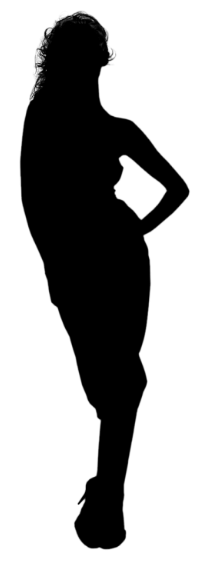 ABOUT ME
Lorem ipsum dolor sit amet, consectetur adipiscing elit. Nam viverra euismod odio, gravida pellentesque urna varius vitae. Sed dui lorem, adipiscing in adipiscing et, interdum nec metus.
TITLE HERE
Entrepreneurial activities differ substantially depending on the type of
Management
70%
Negotiation
60%
TITLE HERE
Presentation
Entrepreneurial activities differ substantially depending on the type of
90%
TITLE HERE
TITLE HERE
Entrepreneurial activities differ substantially depending on the type of
Entrepreneurial activities differ substantially depending on the type of
TITLE HERE
TITLE HERE
Entrepreneurial activities differ substantially depending on the type of
Entrepreneurial activities differ substantially depending on the type of
MIRINDA JOE
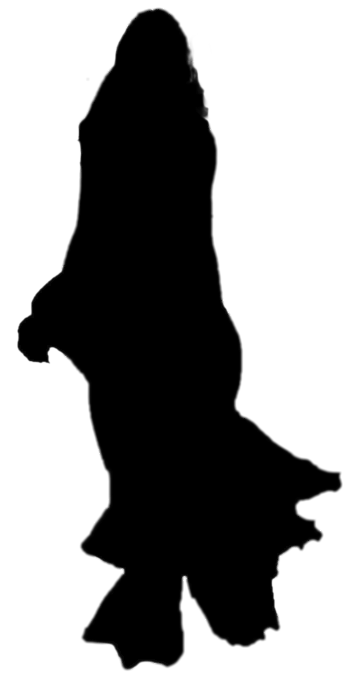 Lorem ipsum dolor sit amet, consectetur adipiscing elit. Curabitur elementum posuere pretium. Quisque nibh dolor, dignissim ac dignissim ut, luctus ac urna. Aliquam aliquet non massa quis tincidunt. Mauris ullamcorper justo tristique dui posuere tincidunt. In nec lacus laoreet orci varius imperdiet sit amet in augue
WHAT
WHY
WHERE
WHEN
WHO
THE OUR PORTFOLIO
TITLE HERE
TITLE HERE
TITLE HERE
Entrepreneurial activities differ substantially depending on the type of
Entrepreneurial activities differ substantially depending on the type of
Entrepreneurial activities differ substantially depending on the type of
PORTFOLIO GALLERY
creating a campaign that engages your audience
TITLE HERE
TITLE HERE
TITLE HERE
Entrepreneurial activities differ substantially depending on the type of
Entrepreneurial activities differ substantially depending on the type of
Entrepreneurial activities differ substantially depending on the type of
TITLE HERE
TITLE HERE
TITLE HERE
TITLE HERE
Entrepreneurial activities differ substantially depending on the type of
Entrepreneurial activities differ substantially depending on the type of
Entrepreneurial activities differ substantially depending on the type of
Entrepreneurial activities differ substantially depending on the type of
This option has a triangle on the upper left. Throughout the design, we use subtle color shifts to add visual interest and convey forward momentum.
TITLE HERE
GALLERY
PORTFOLIO GALLERY
Lorem ipsum dolor sit amet, consectetur adipiscing elit. Curabitur elementum posuere pretium. Quisque nibh dolor, dignissim ac dignissim ut, luctus ac urna. Aliquam aliquet non massa quis tincidunt. Mauris ullamcorper justo tristique dui posuere tincidunt. In nec lacus laoreet orci varius imperdiet sit amet in augue
FEATURES :
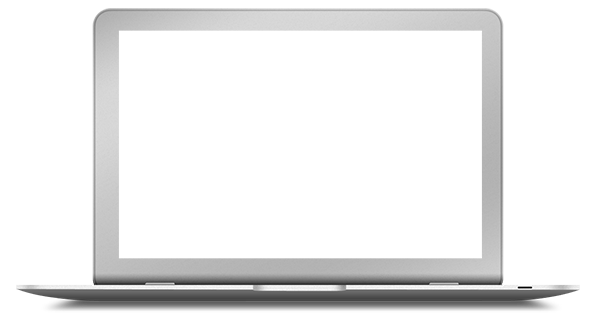 TITLE HERE
TITLE HERE
Entrepreneurial activities differ substantially depending on the type of
Entrepreneurial activities differ substantially depending on the type of
OUR  APP PROJECT
TITLE HERE
TITLE HERE
Entrepreneurial activities differ substantially depending on the type of
Entrepreneurial activities differ substantially depending on the type of
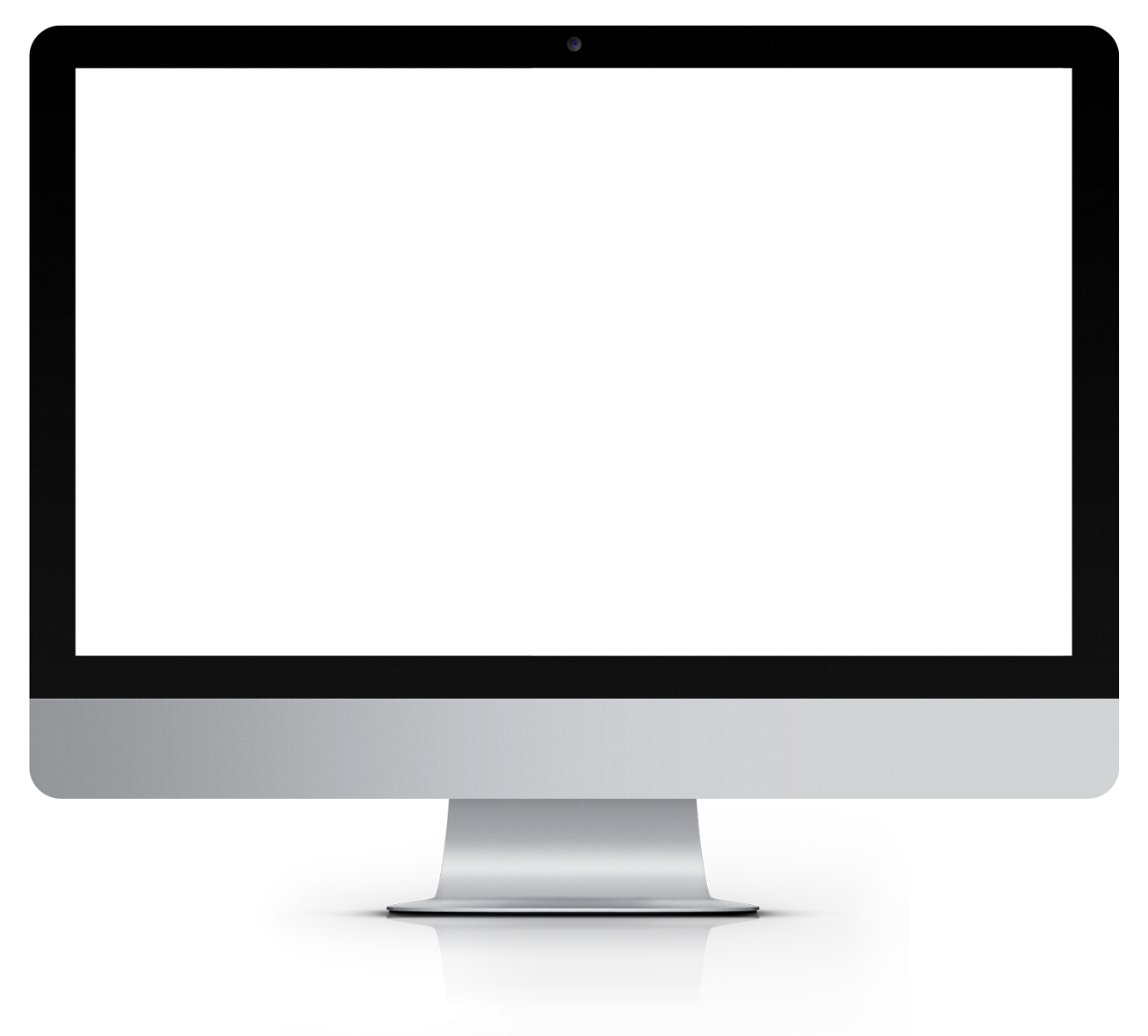 FEATURES :
TITLE HERE
TITLE HERE
Entrepreneurial activities differ substantially depending on the type of
Entrepreneurial activities differ substantially depending on the type of
TITLE HERE
TITLE HERE
Entrepreneurial activities differ substantially depending on the type of
Entrepreneurial activities differ substantially depending on the type of
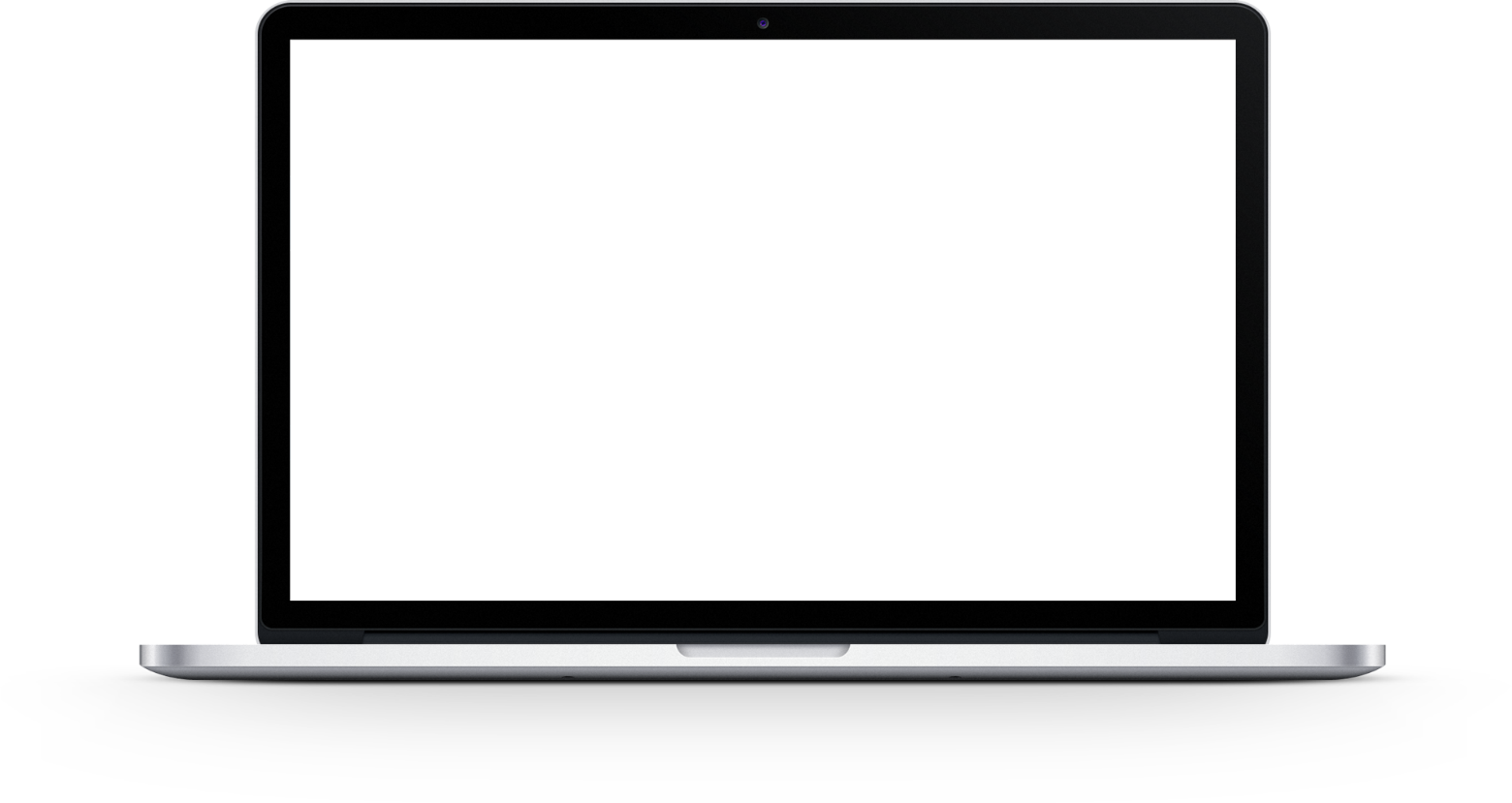 Text sample here
Text sample here
Text sample here
Text sample here
Lorem ipsum dolor sit dudu amet, consectetur adipiscing elit.
Lorem ipsum dolor sit dudu amet, consectetur adipiscing elit.
Lorem ipsum dolor sit dudu amet, consectetur adipiscing elit.
Lorem ipsum dolor sit dudu amet, consectetur adipiscing elit.
OUR  APP PROJECT
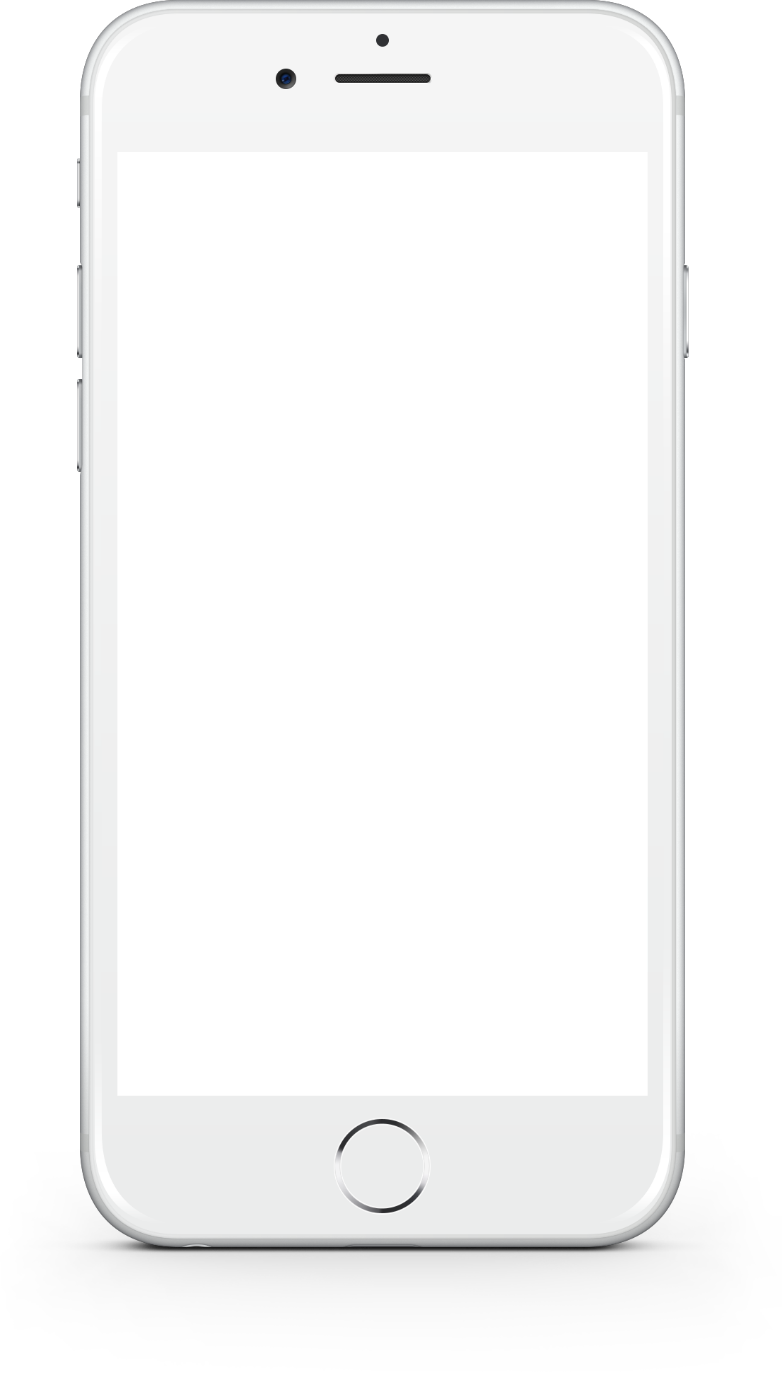 Text sample here
Text sample here
Text sample here
Text sample here
Lorem ipsum dolor sit dudu amet, consectetur adipiscing elit.
Lorem ipsum dolor sit dudu amet, consectetur adipiscing elit.
Lorem ipsum dolor sit dudu amet, consectetur adipiscing elit.
Lorem ipsum dolor sit dudu amet, consectetur adipiscing elit.
01
03
OUR  APP PROJECT
02
04
Text sample here
Text sample here
Text sample here
Text sample here
Lorem ipsum dolor sit dudu amet, consectetur adipiscing elit.
Lorem ipsum dolor sit dudu amet, consectetur adipiscing elit.
Lorem ipsum dolor sit dudu amet, consectetur adipiscing elit.
Lorem ipsum dolor sit dudu amet, consectetur adipiscing elit.
https://wwwcom
OUR  APP PROJECT
CONE PROCESS DIAGRAM
Concept 01
Concept 02
Concept 03
Concept 04
Concept 05
Suitable for all categories business and personal presentation
Suitable for all categories business and personal presentation
Suitable for all categories business and personal presentation
Suitable for all categories business and personal presentation
Suitable for all categories business and personal presentation
TITLE HERE
TITLE HERE
Entrepreneurial activities differ substantially depending on the type of
Entrepreneurial activities differ substantially depending on the type of
CONE PROCESS DIAGRAM
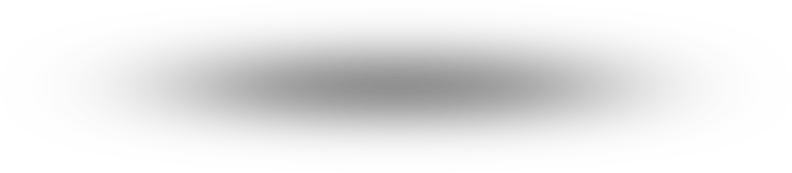 TITLE HERE
TITLE HERE
Entrepreneurial activities differ substantially depending on the type of
Entrepreneurial activities differ substantially depending on the type of
Lorem ipsum dolor sit amet, consectetur
The step to success
is to replace the Lorem Ipsum text with whatever text you prefer. Lorem ipsum is placeholder text. In fact, I think it means “holder of place text” in latin. Well, maybe not exactly…
Lorem ipsum dolor sit amet, consectetur
Lorem ipsum dolor sit amet, consectetur
ARROW BUSINESS INFOGRAPH
18:00 / 19:50
Sed eget nibh cursus, aliquet arcu ut
04:00 / 06:50
Sed eget nibh cursus, aliquet arcu ut
Retail
Lorem ipsum dolor sit amet, consectetur adipiscing elit. Aenean dui felis, posuere
14:75 / 17:50
Sed eget nibh cursus, aliquet arcu ut
05:15 / 07:50
Sed eget nibh cursus, aliquet arcu ut
Nequuntis vestibulum vitae ligula vitae orci euismod
Nequuntis vestibulum vitae ligula vitae orci euismod
Scalable
Speedup
Goal
Is probably not at all accurate for many types of technology, but you can change to suit
Drawing
Integration
Scalable
Nequuntis vestibulum vitae ligula vitae orci euismod
Nequuntis vestibulum vitae ligula vitae orci euismod
ARROW BUSINESS INFOGRAPH
TITLE HERE
Entrepreneurial activities differ substantially depending on the type of
TITLE HERE
Entrepreneurial activities differ substantially depending on the type of
TITLE HERE
Entrepreneurial activities differ substantially depending on the type of
TITLE HERE
Entrepreneurial activities differ substantially depending on the type of
ARROW BUSINESS INFOGRAPH
Sharing MediaLorem ipsum dolor consectetur adelit
Sharing MediaLorem ipsum dolor sit amet
Sharing MediaLorem ipsum dolor consectetur adelit
Sharing MediaLorem ipsum dolor sit amet
Sharing MediaLorem ipsum dolor sit amet
Sharing MediaLorem ipsum dolor consectetur adelit
Sharing MediaLorem ipsum dolor consectetur adelit
Sharing MediaLorem ipsum dolor sit amet
ARROW BUSINESS INFOGRAPH
03
01
04
02
Concept 01
Concept 02
Concept 04
Concept 03
Suitable for all categories business and personal presentation
Suitable for all categories business and personal presentation
Suitable for all categories business and personal presentation
Suitable for all categories business and personal presentation
PROCESS INFOGRAPH
Concept 01
Concept 02
Concept 04
Concept 03
Suitable for all categories business and personal presentation
Suitable for all categories business and personal presentation
Suitable for all categories business and personal presentation
Suitable for all categories business and personal presentation
The step to success
is to replace the Lorem Ipsum text with whatever text you prefer. Lorem ipsum is placeholder text. In fact, I think it means “holder of place text” in latin. Well, maybe not exactly…
Document
Lorem Ipsum is simply dummy text of the printing and typesetting industry
Timming
Lorem Ipsum is simply dummy text of the printing and typesetting industry
Delivery
Lorem Ipsum is simply dummy text of the printing and typesetting industry
MARKETING IS THE BEST THING TO DOUSE THE SUNRISE WITH.
The outline prepared by the creative team of an advertising agency for the launching of an advertising campaign or message. The creative strategy generally explains how the advertising campaign will meet the advertising objectives of the business.
BUSINESS INFOGRAPH
Text sample here
Text sample here
Text sample here
Text sample here
Text sample here
Text sample here
Text sample here
01
Text sample here
01
Lorem ipsum dolor sit dudu amet, consectetur adipiscing elit.
Lorem ipsum dolor sit dudu amet, consectetur adipiscing elit.
Lorem ipsum dolor sit dudu amet, consectetur adipiscing elit.
Lorem ipsum dolor sit dudu amet, consectetur adipiscing elit.
Lorem ipsum dolor sit dudu amet, consectetur adipiscing elit.
Lorem ipsum dolor sit dudu amet, consectetur adipiscing elit.
Lorem ipsum dolor sit dudu amet, consectetur adipiscing elit.
Lorem ipsum dolor sit dudu amet, consectetur adipiscing elit.
02
02
03
03
04
04
BUSINESS INFOGRAPH
01
Text sample here
Text sample here
Text sample here
Text sample here
Lorem ipsum dolor sit dudu amet, consectetur adipiscing elit.
Lorem ipsum dolor sit dudu amet, consectetur adipiscing elit.
Lorem ipsum dolor sit dudu amet, consectetur adipiscing elit.
Lorem ipsum dolor sit dudu amet, consectetur adipiscing elit.
02
03
04
BUSINESS INFOGRAPH
Text sample here
Text sample here
Lorem ipsum dolor sit dudu amet, consectetur adipiscing elit.
Lorem ipsum dolor sit dudu amet, consectetur adipiscing elit.
Text sample here
Text sample here
Lorem ipsum dolor sit dudu amet, consectetur adipiscing elit.
Lorem ipsum dolor sit dudu amet, consectetur adipiscing elit.
Text sample here
Text sample here
Lorem ipsum dolor sit dudu amet, consectetur adipiscing elit.
Lorem ipsum dolor sit dudu amet, consectetur adipiscing elit.
BUSINESS INFOGRAPH
Lorem ipsum dolor sit amet, consectetur adipiscing elit. Sed imperdiet tincidunt.
The outline prepared by the creative team of an advertising agency for the launching of an advertising campaign or message. The creative strategy generally explains how the advertising campaign will meet the advertising objectives of the business.
Lorem ipsum dolor sit amet, consectetur adipiscing elit. Sed imperdiet tincidunt.
Lorem ipsum dolor sit amet, consectetur adipiscing elit. Sed imperdiet tincidunt.
STEP 01
Negotiation
80%
STEP 02
Design Skill
85%
STEP 03
Presentation Skill
70%
BUSINESS INFOGRAPH
TITLE HERE
TITLE HERE
TITLE HERE
TITLE HERE
TITLE HERE
TITLE HERE
Entrepreneurial activities differ substantially
Entrepreneurial activities differ substantially
Entrepreneurial activities differ substantially
Entrepreneurial activities differ substantially
Entrepreneurial activities differ substantially
Entrepreneurial activities differ substantially
BUSINESS INFOGRAPH
TITLE HERE
The outline prepared by the creative team of an advertising agency for the launching of an advertising campaign or message. The creative strategy generally explains how the advertising campaign will meet the advertising objectives of the business.
Negotiation
80%
Design Skill
85%
Presentation Skill
70%
BUSINESS INFOGRAPH
05
01
Text sample here
Text sample here
Text sample here
Text sample here
Text sample here
Text sample here
Text sample here
Text sample here
Lorem ipsum dolor sit dudu amet, consectetur adipiscing elit.
Lorem ipsum dolor sit dudu amet, consectetur adipiscing elit.
Lorem ipsum dolor sit dudu amet, consectetur adipiscing elit.
Lorem ipsum dolor sit dudu amet, consectetur adipiscing elit.
Lorem ipsum dolor sit dudu amet, consectetur adipiscing elit.
Lorem ipsum dolor sit dudu amet, consectetur adipiscing elit.
Lorem ipsum dolor sit dudu amet, consectetur adipiscing elit.
Lorem ipsum dolor sit dudu amet, consectetur adipiscing elit.
06
02
07
03
08
04
01
Text sample here
Text sample here
Text sample here
Text sample here
Text sample here
Lorem ipsum dolor sit dudu amet, consectetur adipiscing elit.
Lorem ipsum dolor sit dudu amet, consectetur adipiscing elit.
Lorem ipsum dolor sit dudu amet, consectetur adipiscing elit.
Lorem ipsum dolor sit dudu amet, consectetur adipiscing elit.
Lorem ipsum dolor sit dudu amet, consectetur adipiscing elit.
02
03
EXPERT PRESENTATION COURSE
04
05
ANNUAL SALES 2020
title here
title here
title here
title here
entrepreneurial activities differ substantially depending on the type of
entrepreneurial activities differ substantially depending on the type of
entrepreneurial activities differ substantially depending on the type of
entrepreneurial activities differ substantially depending on the type of
marketing is the best thing to douse the sunrise with.
Text sample here
Text sample here
Text sample here
Text sample here
Lorem ipsum dolor sit dudu amet, consectetur adipiscing elit.
Lorem ipsum dolor sit dudu amet, consectetur adipiscing elit.
Lorem ipsum dolor sit dudu amet, consectetur adipiscing elit.
Lorem ipsum dolor sit dudu amet, consectetur adipiscing elit.
01
03
SUCCESS KEY COURSE
02
04
marketing is the best thing to douse the sunrise with.
Text sample here
Text sample here
Text sample here
Text sample here
Lorem ipsum dolor sit dudu amet, consectetur adipiscing elit.
Lorem ipsum dolor sit dudu amet, consectetur adipiscing elit.
Lorem ipsum dolor sit dudu amet, consectetur adipiscing elit.
Lorem ipsum dolor sit dudu amet, consectetur adipiscing elit.
01
03
SUCCESS KEY COURSE
02
04
Overview
Lorem ipsum dolor sit amet, consectetur adipiscing elit. Integer vel nunc ligula. Phasellus velit ligula, euismod nec consequat eu, varius quis nibh. Aenean vehicula, felis et tincidunt rhoncus, ipsum nibh ullamcorper sem, sagittis dignissim felis arcu eget
1,235
App
700
Share
EUROPE MAP
8,589
App
USA MAPS
12,598
9,598
10,598
12,598
Entrepreneurial activities differ substantially
Entrepreneurial activities differ substantially
Entrepreneurial activities differ substantially
Entrepreneurial activities differ substantially
UK PROSPECT
Text sample here
Text sample here
Text sample here
Text sample here
Lorem ipsum dolor sit dudu amet, consectetur adipiscing elit.
Lorem ipsum dolor sit dudu amet, consectetur adipiscing elit.
Lorem ipsum dolor sit dudu amet, consectetur adipiscing elit.
Lorem ipsum dolor sit dudu amet, consectetur adipiscing elit.
ITALY PROSPECT
01
Text sample here
Text sample here
Text sample here
Text sample here
01
Lorem ipsum dolor sit dudu amet, consectetur adipiscing elit.
Lorem ipsum dolor sit dudu amet, consectetur adipiscing elit.
Lorem ipsum dolor sit dudu amet, consectetur adipiscing elit.
Lorem ipsum dolor sit dudu amet, consectetur adipiscing elit.
02
02
03
03
04
04
CANADA MAPS
Text sample here
Text sample here
Text sample here
Text sample here
01
01
Lorem ipsum dolor sit dudu amet, consectetur adipiscing elit.
Lorem ipsum dolor sit dudu amet, consectetur adipiscing elit.
Lorem ipsum dolor sit dudu amet, consectetur adipiscing elit.
Lorem ipsum dolor sit dudu amet, consectetur adipiscing elit.
02
02
03
03
04
04
RUSSIA MAPS
Text sample here
Text sample here
Text sample here
01
Lorem ipsum dolor sit dudu amet, consectetur adipiscing elit.
Lorem ipsum dolor sit dudu amet, consectetur adipiscing elit.
Lorem ipsum dolor sit dudu amet, consectetur adipiscing elit.
02
03
AFRICA GLOBAL
01
Text sample here
Text sample here
Text sample here
Text sample here
Lorem ipsum dolor sit dudu amet, consectetur adipiscing elit.
Lorem ipsum dolor sit dudu amet, consectetur adipiscing elit.
Lorem ipsum dolor sit dudu amet, consectetur adipiscing elit.
Lorem ipsum dolor sit dudu amet, consectetur adipiscing elit.
02
03
75%
Lorem ipsum dolor sit amet, consectetur adipiscing elit. Aenean dui felis, posuere
04
BELGIUM IS THE BEST THING TO DOUSE THE SUNRISE WITH.
The outline prepared by the creative team of an advertising agency for the launching of an advertising campaign or message. The creative strategy generally explains how the advertising campaign will meet the advertising objectives of the business.
COAL
70%
OIL
60%
MINERALS
90%
// THE COVERAGE OF TODAY’S TALK
MARKETING IS THE
BEST THING TO
DOUSE THE SUNRISE
HO Address
Company Name
1234 Street Name 
Miami, FL 88305
80%
43%
60%
Mail Server
Cloud System
Storage
L
C
I
O
Lorem ipsum dolor sit dudu amet, consectetur adipiscing elit.
Lorem ipsum dolor sit dudu amet, consectetur adipiscing elit.
TITLE HERE
TITLE HERE
TITLE HERE
TITLE HERE
Lorem ipsum dolor sit dudu amet, consectetur adipiscing elit.
Lorem ipsum dolor sit dudu amet, consectetur adipiscing elit.
#1 Powerpoint Template
Amazing Content & Featured
THE ACTION OR ACTIVITY OF GATHERING INFORMATION ABOUT CONSUMERS' NEEDS AND PREFERENCES.
Presented by John Durasim
THANK YOU
CREATIVE ART